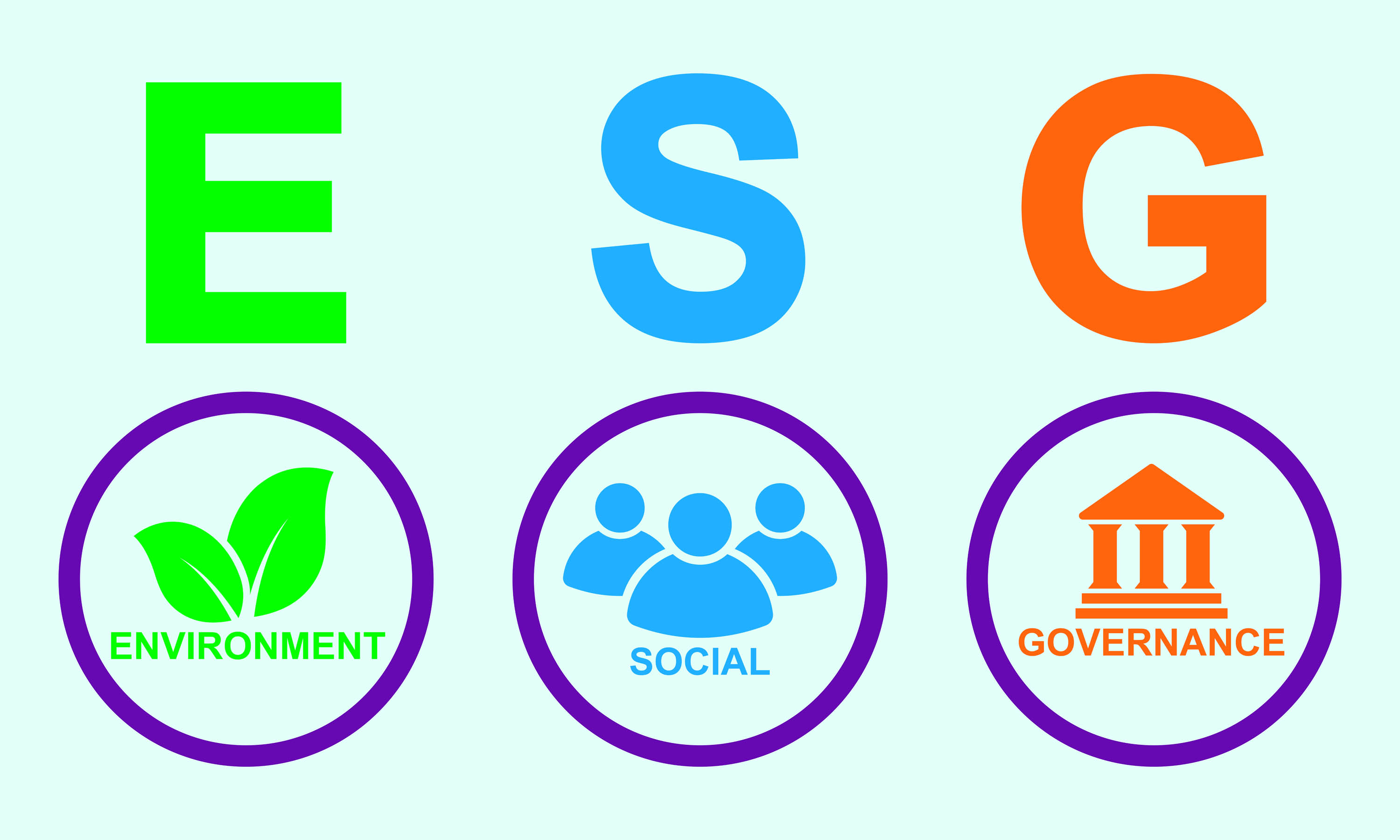 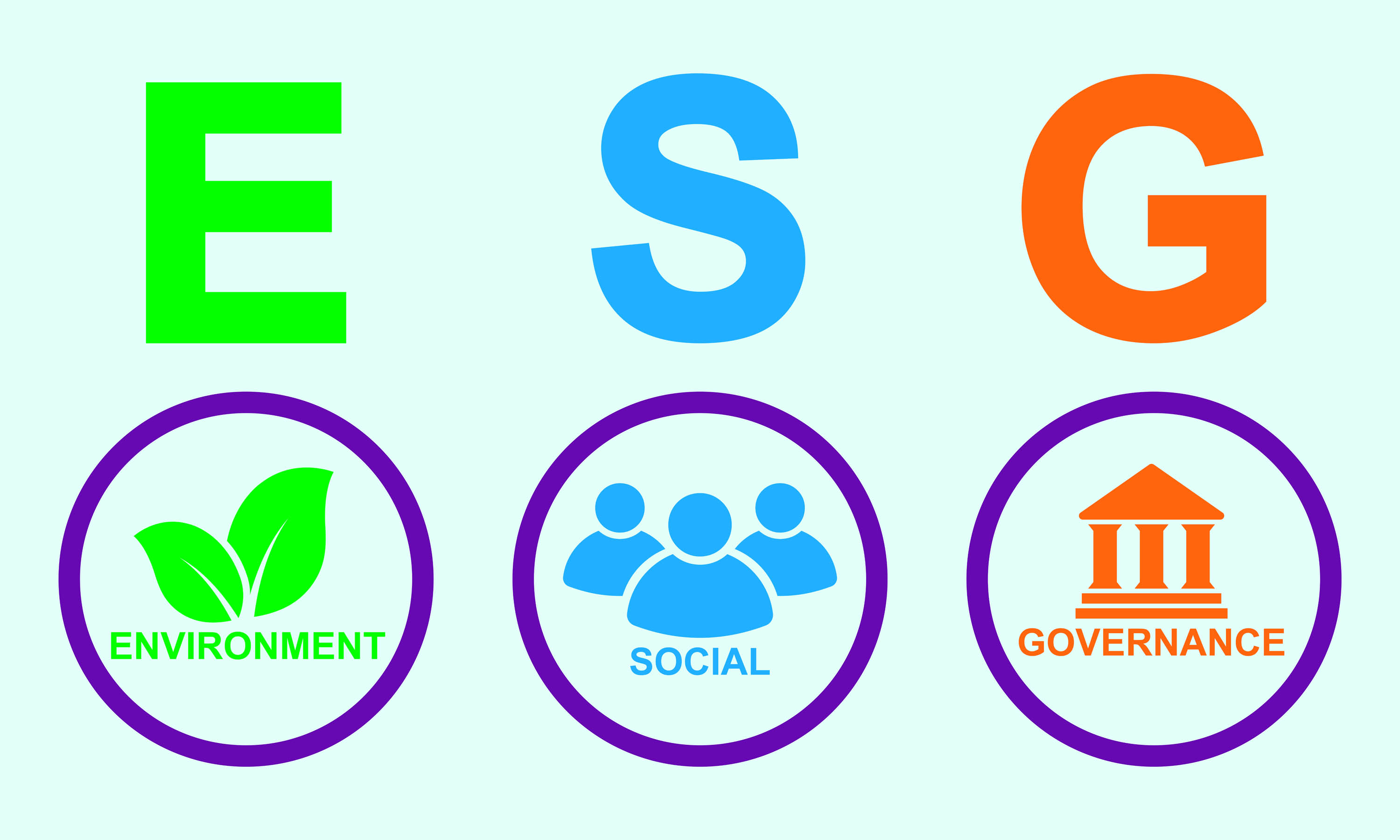 KEY FACTS RELATING TO ESG AND SUSTAINABILITY
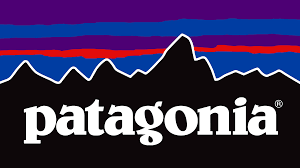 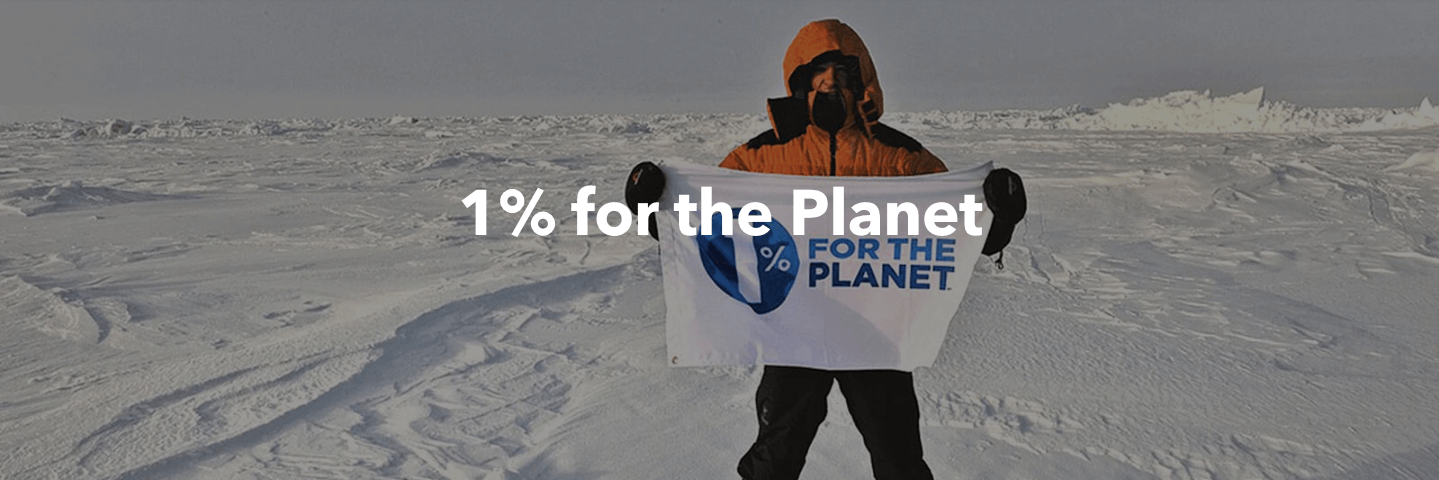 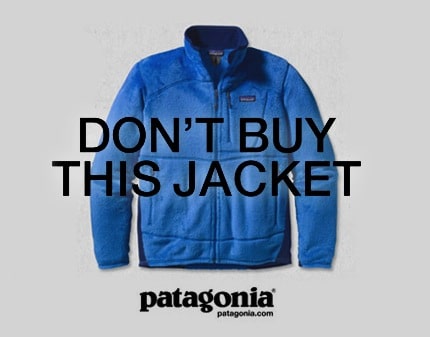 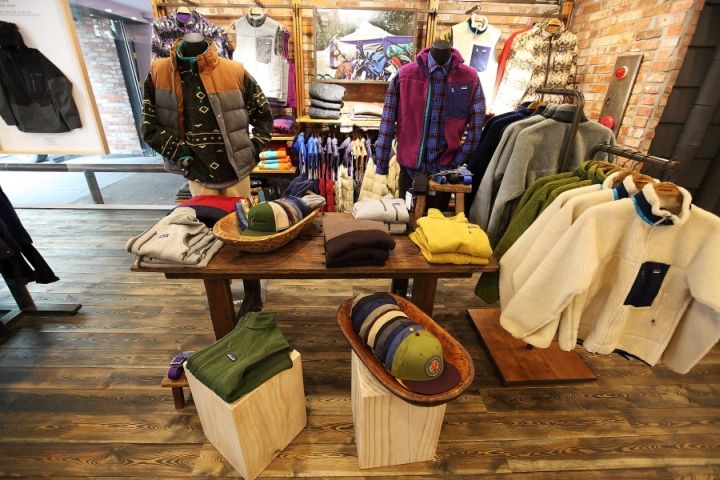 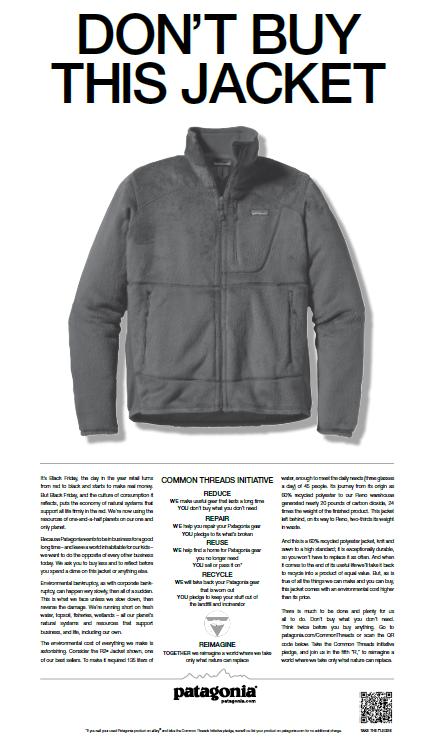 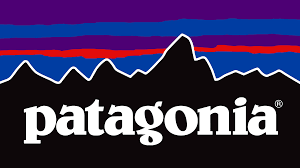 KEY FACTS RELATING TO ESG